2015
Rapporto sulla PROGRAMMAZIONE REGIONALE TURISTICA
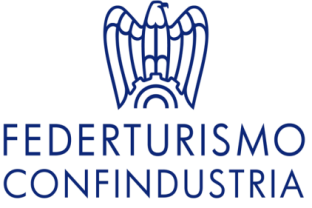 SCOPO DEL RAPPORTO
Colmare gap informativo
METODOLOGIA e FONTI
La Raccolta del Dato
ORGANIZZAZIONE DEL DATO
REGIONE CAMPANIA
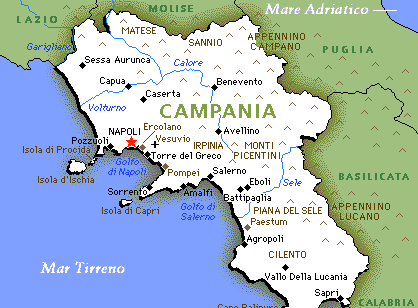 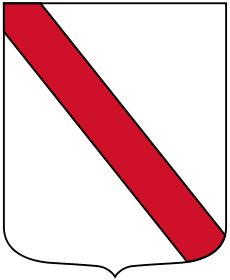 Governance Turistica: Passato
Governance Turistica: Presente
Legge Regionale N. 18 Del 08 Agosto 2014 – «Organizzazione Del Sistema Turistico In Campania»
Conclusioni Libro Bianco: debolezze 
L’organizzazione del sistema turistico Campano non appare chiara, con numerosi soggetti coinvolti i cui compiti si sovrappongono;
L’organizzazione del settore turistico della Campania è improntata su un modello territoriale. Le competenze sono suddivise secondo una visione amministrativa del territorio (province, comuni, ecc.) invece che secondo logiche di mercato, ovvero di prodotto turistico;
Riorganizzazione del sistema di governance in linea con le attuali esigenze del settore e del mercato;
L’operato di tutto il sistema di governance appare eccessivamente incentrato sul turismo culturale e sulle risorse di tipo archeologico, storico ed artistico, limitando così gli interventi ad un solo prodotto turistico;
Creare reti di collaborazione pubblico-private che uniscano operatori ed istituzioni per competenze di prodotto turistico, come ad esempio le Unioni di Prodotto o i Club di Prodotto;
Creazione di un convention bureau regionale, come da programma siglato nel 2012, per favorire lo sviluppo del prodotto congressuale;
Aggiornamento della legislazione turistica regionale non solo a livello teorico ma anche e soprattutto pratico.
Prodotti Turistici: Presente
Prodotti Turistici: Passato
Prodotti Turistici Libro Bianco (Non è Presente Un Piano Dei Prodotti Regionale)
Conclusioni Libro Bianco
Strutturazione dei prodotti turistici di nicchia in ottica motivazionale affinché risultino esperienziali per il turista e facilmente accessibili;
Innovazione del portfolio prodotti a livello regionale, ristrutturando i prodotti già consolidati e a sviluppandone di nuovi, in ottica di mercato, fornendo esperienze e motivazioni al turista;
Valorizzazione dei prodotti turistici secondari, in modo tale che la Regione possa posizionarsi sullo scenario come destinazione multi-prodotto;
Creazione di servizi che rendano il soggiorno dei turisti esperienziale, incrementando il valore aggiunto percepito e conseguentemente la redditività degli operatori;
Sensibilizzazione degli operatori del settore riguardo le potenzialità di sviluppo che il prodotto congressuale può offrire;
Sensibilizzazione delle amministrazioni e degli operatori del settore circa l’importanza dell’esperienza enogastronomica per lo sviluppo turistico della Regione;
Valorizzazione dei prodotti turistici secondari da parte della governance al fine di sviluppare un portfolio di offerta più equilibrato ed integrato.
Osservazioni
Il turismo in Campania è nato e cresciuto grazie alla domanda. L’organizzazione e l’offerta turistica sono la conseguenza diretta di una richiesta del mercato.
La Campania non presenta una gerarchizzazione dei prodotti turistici o una strategia specifica di prodotto-destinazione .
I prodotti turistici sono proposti in ottica territoriale e di destinazione piuttosto che in ottica motivazionale come richiederebbe invece il mercato attuale.
L’enfasi sul prodotto culturale provoca una mancata valorizzazione dei prodotti secondari, causando da un lato la creazione di un’offerta mono-prodotto poco attrattiva e competitiva sul mercato, e dall’altro, la progressiva riduzione delle quote degli altri prodotti e turismi del territorio che risultano così ulteriormente svantaggiati.
Non è presente un Piano dei prodotti turistici e non se ne fa cenno nella nuova normativa che riorganizza il settore turistico campano.
Raccomandazioni Federturismo: Futuro
Necessità di adottare al più presto le delibere attuative della legge regionale n. 18 dell’8 agosto 2014 per rendere quest’ultima attuativa, in quanto si sottolinea che è passato più di un anno dall’emanazione di suddetta legge riguardo l’»Organizzazione del Sistema Turistico in Campania».
Necessità di definire la governance della neo nata Agenzia Regionale per la Promozione del Turismo e dei Beni Culturali in Campania, e di dotarla al più presto dell’autonomia necessaria al suo corretto funzionamento.
Necessità di adozione di un «Programma poliennale degli interventi regionali per la promozione e la commercializzazione turistica», nel quale si definiscano: le priorità strategiche per la realizzazione degli interventi per lo sviluppo delle attività di promozione a carattere locale, nonché le modalità procedurali cui si dovranno attenere i soggetti proponenti ed attuatori degli interventi stessi.
Necessità di adottare eventuali iniziative di promozione e valorizzazione dei territori e delle destinazioni turistiche realizzate tramite l'attuazione dei Programmi di azione, dei STL.
Necessità di adottare un Piano dei Prodotti Turistici regionali in ottica di mercato, passando da un’offerta territoriale ad una motivazionale ed esperienziale, tematizzandoli e gerarchizzandoli.
Mancanza assoluta di un Piano strategico pluriennale del Turismo, che deve essere adottato al più presto per definire una strategia comune e condivisa a livello regionale.
Le risultanze del Libro Bianco di Federturismo non trovano riscontro, in quanto anche se, dopo molti anni, la Regione si è mossa per riformare la materia turismo, la legge non è ancora entrata in vigore per la mancanza di delibere attuative.
FRIULI-VENEZIA GIULIA
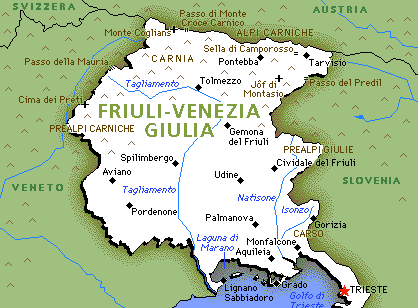 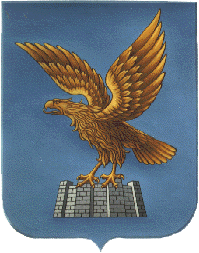 Governance Turistica: Passato
Governance Turistica: Presente
Modello di governance centralizzato, con competenze operative attribuite a Turismo FVG quale DMO regionale
Conclusioni Libro Bianco: debolezze 
Organizzazione turistica centralizzata (DMO regionale) che, in teoria, consente una maggior efficienza progettuale;
Buona collaborazione tra istituzioni e consorzi turistici;
Necessità di formare gli operatori affinché sviluppino una maggiore attitudine commerciale;
Mancanza di un prodotto-destinazione definito;
Perdita di autorevolezza dell’Agenzia Turismo Friuli Venezia Giulia nei confronti dei territorio (a giudizio degli operatori);
Incrementare la collaborazione tra soggetti pubblici e privati, condividendo le strategie di sviluppo.
Governance Turistica: Presente
Misure Piano del Turismo 2014-2018
MISURA 1 – Creazione Reti d’impresa per Prodotto Turistico
I prodotti regionali sono improntati in un'ottica di destinazione piuttosto che di motivazione. L'obiettivo è la creazione di un sistema integrato di supporto e coordinamento commerciale per reti di prodotto turistico.
MISURA 2 – Ristrutturazione Rapporti con Territorio
Obiettivo di favorire un maggior allineamento tra le strategie e gli interventi istituzionali e quelli privati.
MISURA 3 – Servizi agli Operatori
Strutturare a livello centrale un sistema di supporto per gli operatori turistici regionali (anche con il sostegno dei responsabili di prodotto) che eroghi servizi utili agli imprenditori e agli altri soggetti turistici.
Servizi di consulenza
Formazione gratuita
Report per mercato trend di prodotto e di settore
Area riservata online con materiale e studi
Sportello di ascolto
MISURA 4 – Supporto a Operatori per Gestione Fondi Europei
MISURA 5 – Formazione ed Altre Iniziative
Creazione di un sistema di formazione e aggiornamento altamente professionalizzante, suddiviso in 4 programmi formativi dedicati al personale istituzionale, ai singoli operatori, alle reti di impresa e alle altre forme associative e di gestione presenti sul territorio regionale.
Prodotti Turistici: Passato
Prodotti Turistici: Presente
Conclusioni Libro Bianco
Misure Piano del Turismo 2014-2018
Misura 1 – Piano Prodotti Turistici
L’attuale portfolio dei prodotti turistici è organizzato secondo una logica localistica e territoriale che restituisce un’immagine frammentata e scarsamente attrattiva. Risulta quindi necessario ridefinire il portfolio prodotti attraverso una gerarchizzazione degli stessi.
Politiche di apertura verso nuovi mercati o verso nuovi target di domanda;
Strategia di posizionamento diversa e immagine che comunichi un collegamento esperienziale con il territorio;
Club di prodotto poco accessibili e poco evoluti;
Strutturare le risorse dimodoché siano dei veri e propri prodotti turistici;
Organizzare in maniera più integrata e coesa il portfolio prodotti, sviluppando la targettizzazione dei prodotti;
Creare un’offerta integrata dove tutti gli elementi sono collegati;
Facilitare l’offerta a livello commerciale, applicando un modello simile a quello dei club di prodotto;
Pacchettizzare i prodotti creando pacchetti, offerte, box vacanza, relativi ad un singolo prodotto turistico;
Formare gli operatori;
Strutturare le risorse immateriali in prodotti altamente esperienziali;
Realizzare un’attività di comunicazione e promozione specifica e targettizzata.
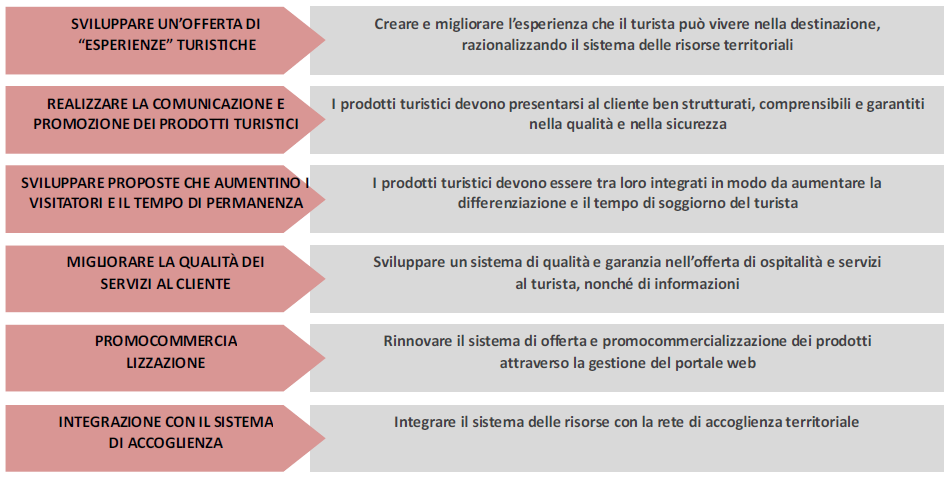 Raccomandazioni Federturismo: Futuro
Razionalizzazione degli sforzi mediante l’accentramento di tutte le funzioni turistiche nell’Agenzia Turismo FVG.
Incentivazione alla formazione di collaborazioni pubblico-private e all’istituzione di Reti d’impresa tra operatori privati per una maggiore concertazione strategica e operativa, nonché un maggior coordinamento tra Assessorati.
Orientamento alla definizione di prodotti-destinazioni che mira alla proposta di un’esperienza turistica e supera la visione meramente territoriale del turismo.
Creazione di un Piano dei Prodotti Turistici gerarchizzato, tematizzato e targetizzato con orientamento al mercato, nonché di un Piano di per la promo-commercializzazione di questi.
La Programmazione della Regione Autonoma Friuli Venezia Giulia ha un’impostazione fortemente orientata al mercato e al turista.
Le risultanze del Libro Bianco di Federturismo trovano riscontro puntuale nella Programmazione Regionale.
POR FESR 2014/2020 FRIULI-VENEZIA GIULIA
POR FESR 2014/2020 CAMPANIA
ALLA SUPERFICIE DEL DATO RACCOLTO
DISOMOGENEITÀ 
In forme e contenuti delle POLICY regionali 
In livelli e qualità della GOVERNANCE turistica regionale 
In peso riconosciuto al turismo rispetto agli altri settori dello sviluppo regionale
DEFICIT di
Programmazione a natura pluriennale (6 Regioni su 20)
Modelli di governance di tipo manageriale (DMO)
Tematizzazione dell’offerta turistica
POR FESR 2014-2020
Riferimenti positivi alla presenza del turismo
Assi tematici relativi alle azioni dedicate al turismo: 
Asse 3 (Sviluppo e Competitività delle PMI)
Asse 6 (Tutela dell’Ambiente e Valorizzazione delle Risorse Culturali ed Ambientali)
4 RIFLESSIONI DA UN’ISTANTANEA